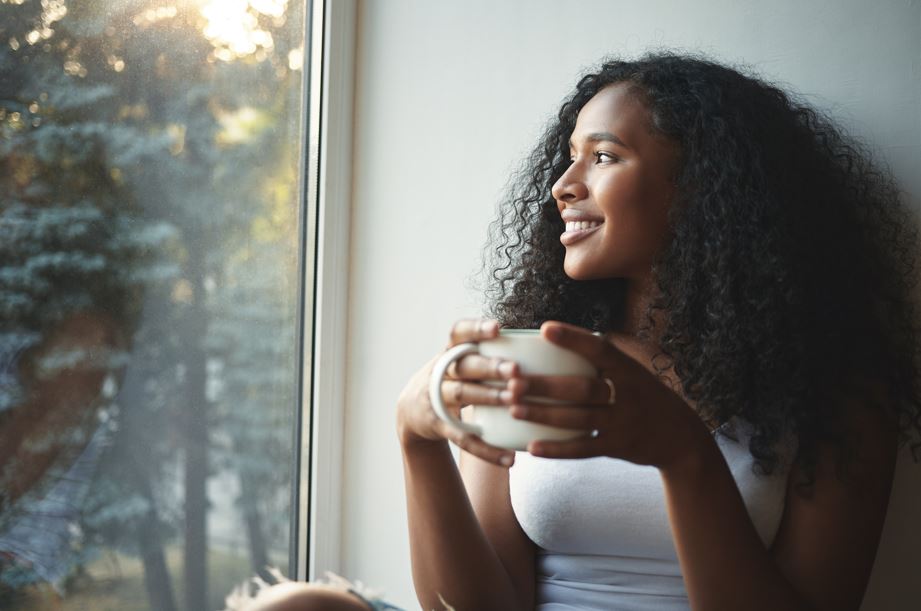 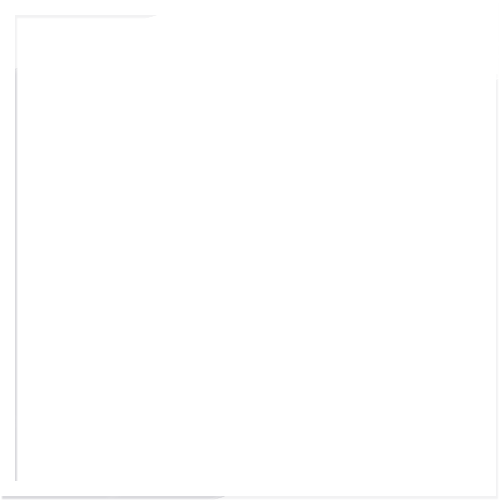 THE LINKS OF LIFE
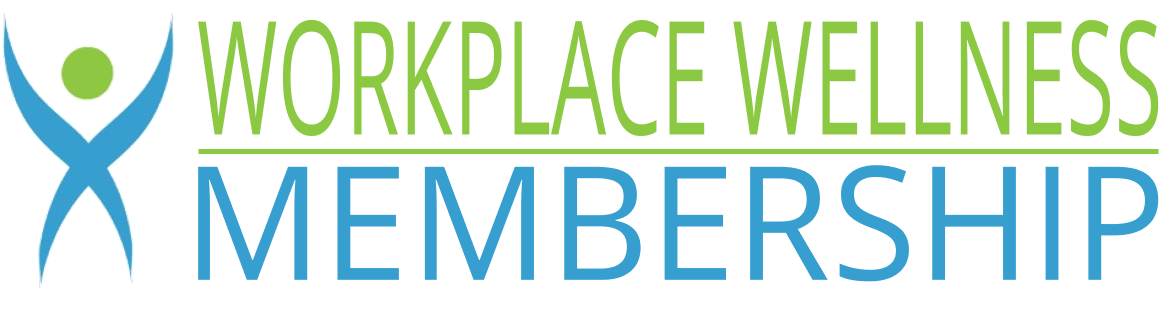 Powered by
©2022 EMPLOYEE WELLNESS SOLUTIONS NETWORK INC. – ALL RIGHTS RESERVED
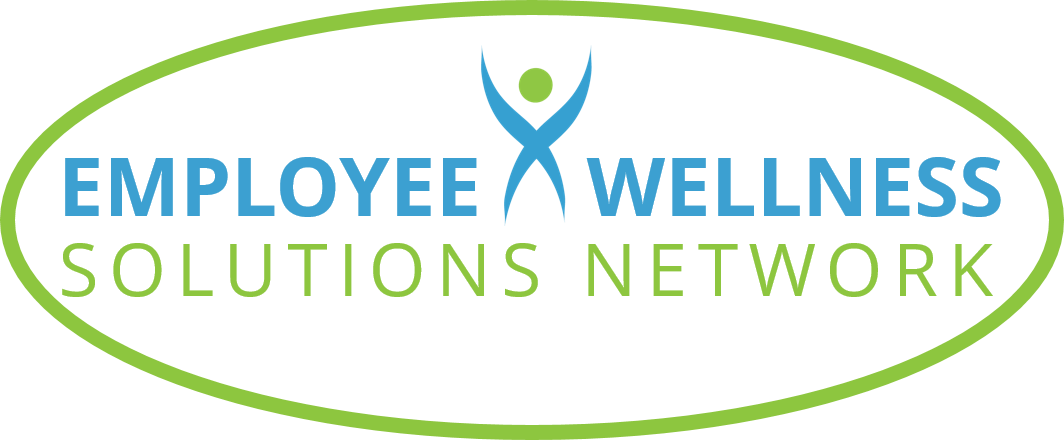 TODAY’S FOCUS…
Understanding how to balance obligations and pleasures
Recognize the power of your thoughts and motivations
Learn how to manage procrastination and toxic positivity
Understand how to maximize actions to achieve the life you want
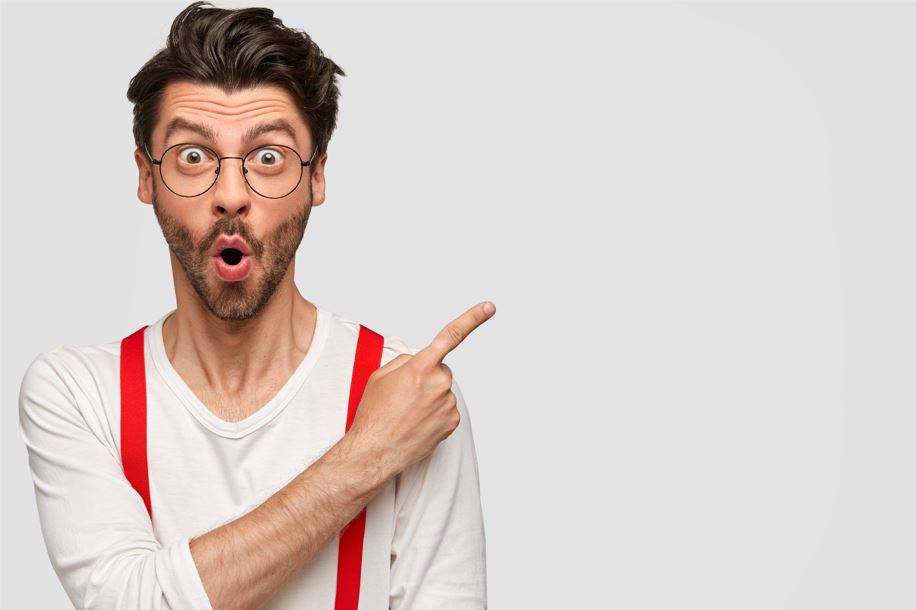 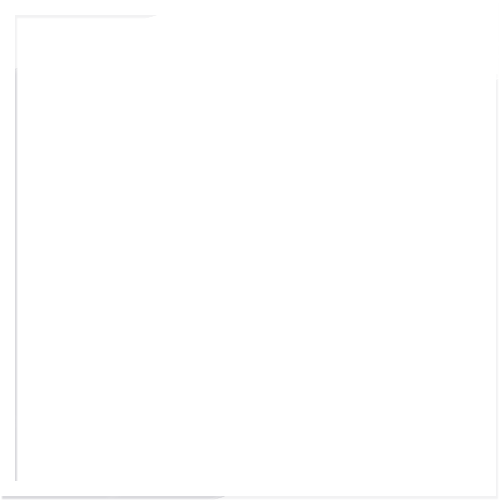 We all have aspects of life that compete for our time: priorities, obligations, relationships, interests, activities
Balancing what we have to do and what we love to do is ESSENTIAL to our: 
Physical and mental well-being
Professional success 
Productivity
Personal happiness 
Fulfillment
FINDING BALANCE
WORKING MORE MEANS WE GET 
MORE DONE! RIGHT?
In fact, working more than
49 HOURS PER WEEK
Has a negative impact on our productivity!
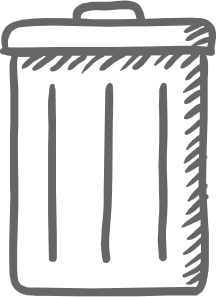 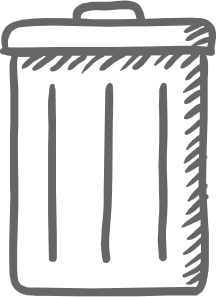 Research shows that those who work
55 HOURS PER WEEK
compared to 35 to 40 hours
Have a 13% greater risk of heart attack
Are 33% more likely to suffer a stroke
1
THE WORK-LIFE BALANCE CYCLE
Pause & Denormalize
5
2
Reach a healthier balance by increasing awareness and implementing changes.

Balance is not a one-time activity. It’s a cycle of continuous re-evaluation and improvement.
Implement Changes
Pay Attention to Emotions
4
3
Consider Alternatives
Reprioritize
TIPS AND TECHNIQUES FOR BALANCE
We all procrastinate from time to time, but chronic procrastination can become a problem
DEALING WITH PROCRASTINATION
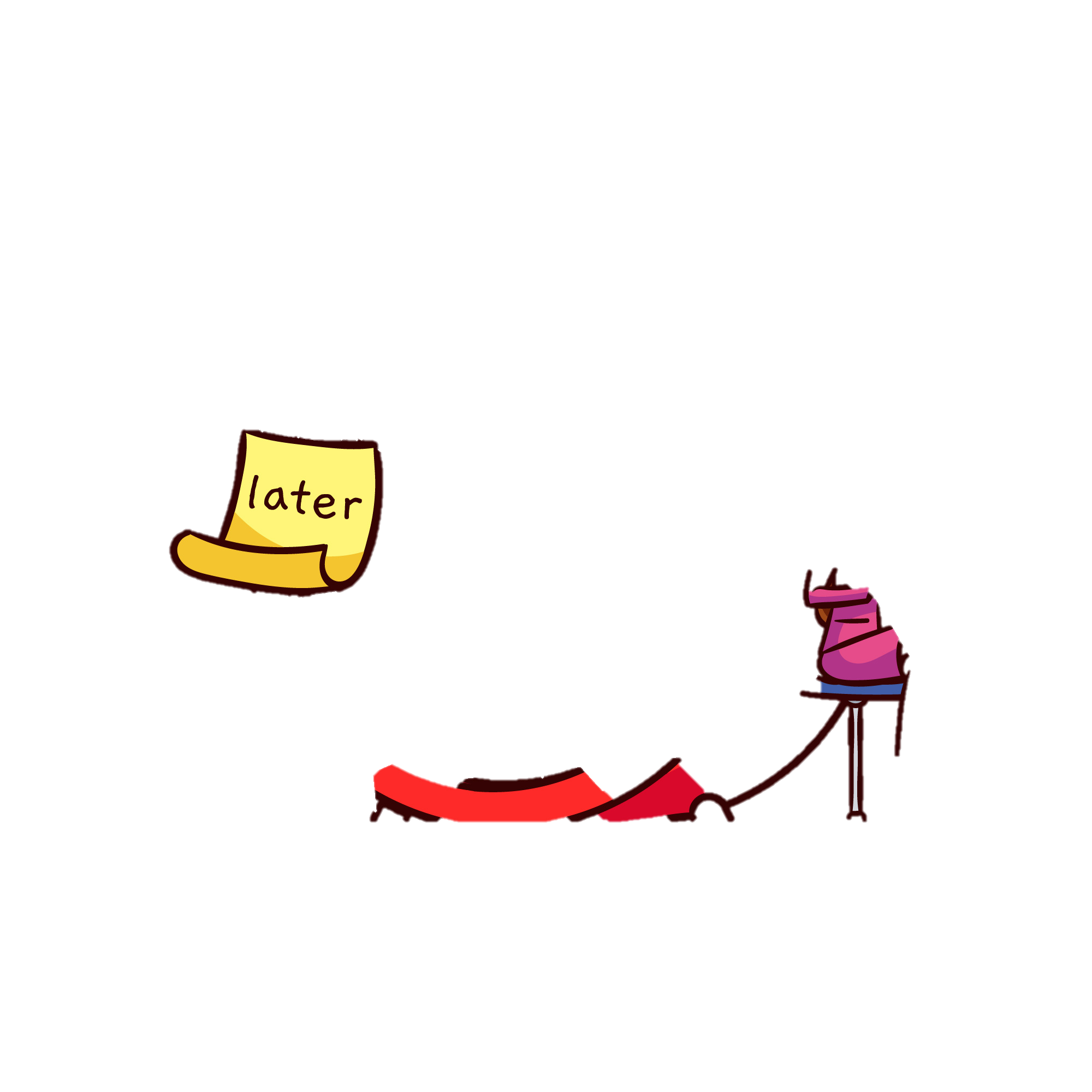 WHY DO WE DO IT? 

We lack strong decision-making skills which keeps us from doing
We are overwhelmed by a task and choose to do something we’re more comfortable with
We focus on tasks we like more and neglect what we find challenging or boring
We don’t distinguish between urgent tasks and 
	important tasks
Work Ave
Procrastinate St
HOW TO OVERCOME PROCRASTINATION 
AND GET THINGS DONE!
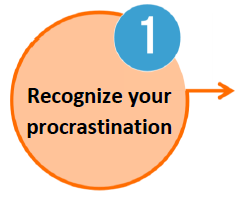 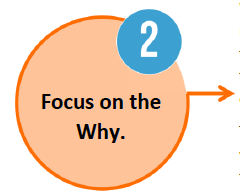 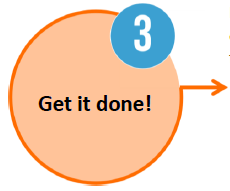 HOW TO OVERCOME PROCRASTINATION 
AND GET THINGS DONE!
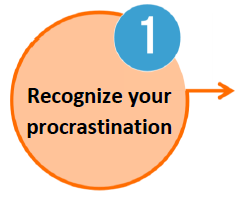 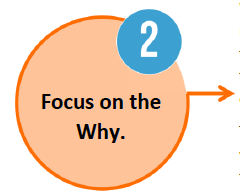 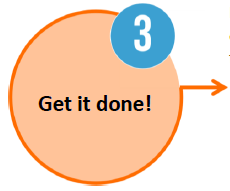 Look for clues that you are starting to put off important tasks
HOW TO OVERCOME PROCRASTINATION 
AND GET THINGS DONE!
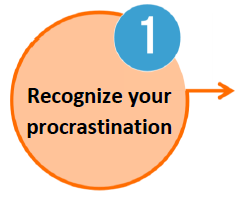 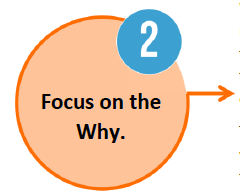 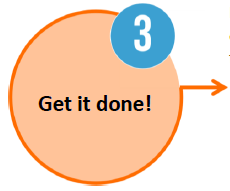 Look for clues that you are starting to put off important tasks
Understand why a task is on your list and what you gain by doing it
HOW TO OVERCOME PROCRASTINATION 
AND GET THINGS DONE!
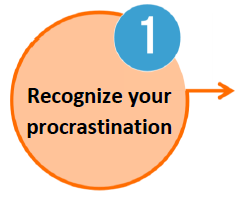 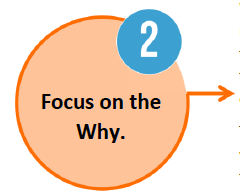 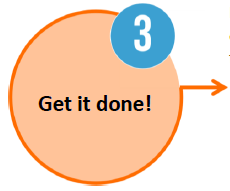 Follow the right approach based on whether you don’t like the task or you find it overwhelming
Look for clues that you are starting to put off important tasks
Understand why a task is on your list and what you gain by doing it
HOW TO OVERCOME PROCRASTINATION 
AND GET THINGS DONE!
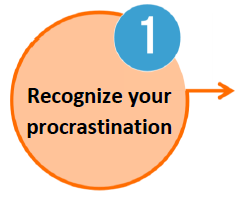 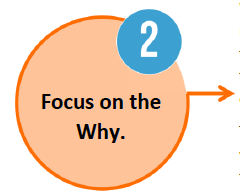 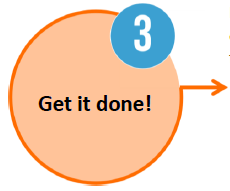 Follow the right approach based on whether you don’t like the task or you find it overwhelming
Look for clues that you are starting to put off important tasks
Understand why a task is on your list and what you gain by doing it
Toxic Positivity is the practice of consciously pushing yourself to think positive, happy thoughts to minimize genuine pain, sadness, or fear
THE DANGER OF TOXIC POSITIVITY
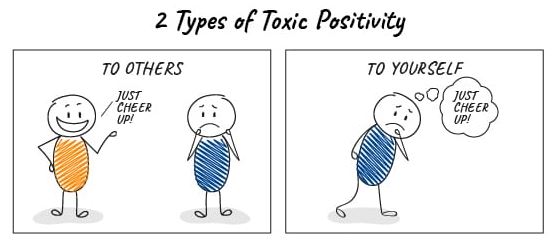 WHY INAUTHENTIC HAPPINESS IS DANGEROUS

It can harm personal and professional relationships
It can make you more unhappy 
It can lead to burnout
Suppressed negative feelings can build up – they will eventually find a way out
HOW TO OVERCOME TOXIC POSITIVITY
DON’T BE AN EXPERT 
People aren’t always looking for opinions or advice. Sometimes it’s best just                   to listen.
PAUSE
Think before you speak. Stop the optimistic autopilot and fully understand the situation before responding.
1
2
Studies show those                who have meaning in              their lives are happier            and healthier. 
FOCUS ON MEANING
Social media is a main source of toxic positivity. 
DO A DIGITAL DETOX
4
3
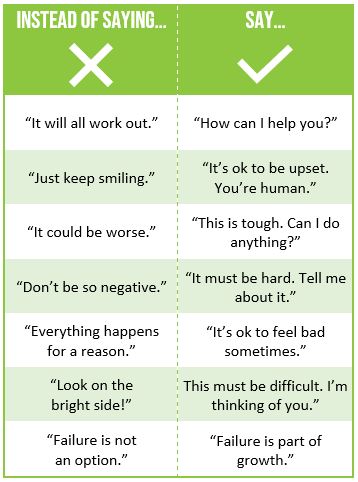 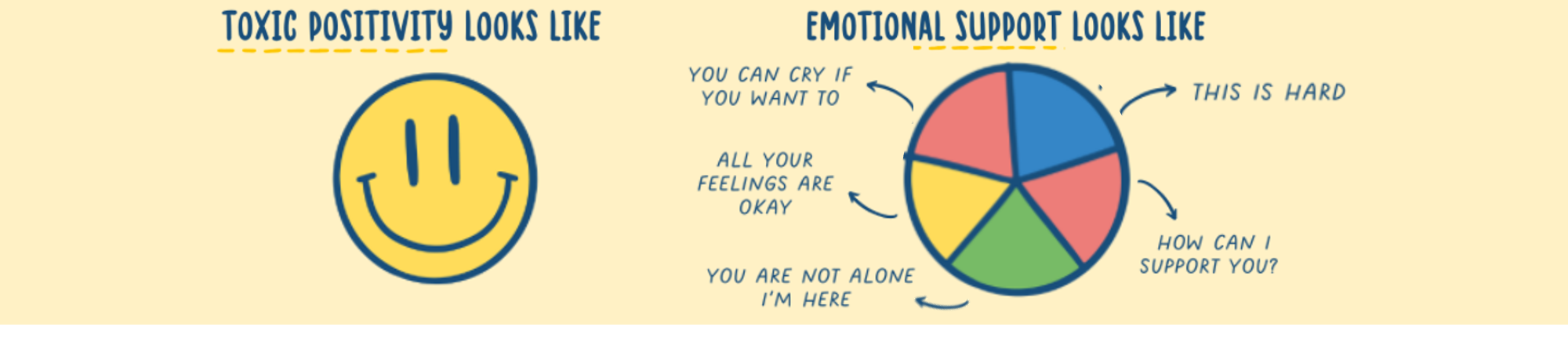 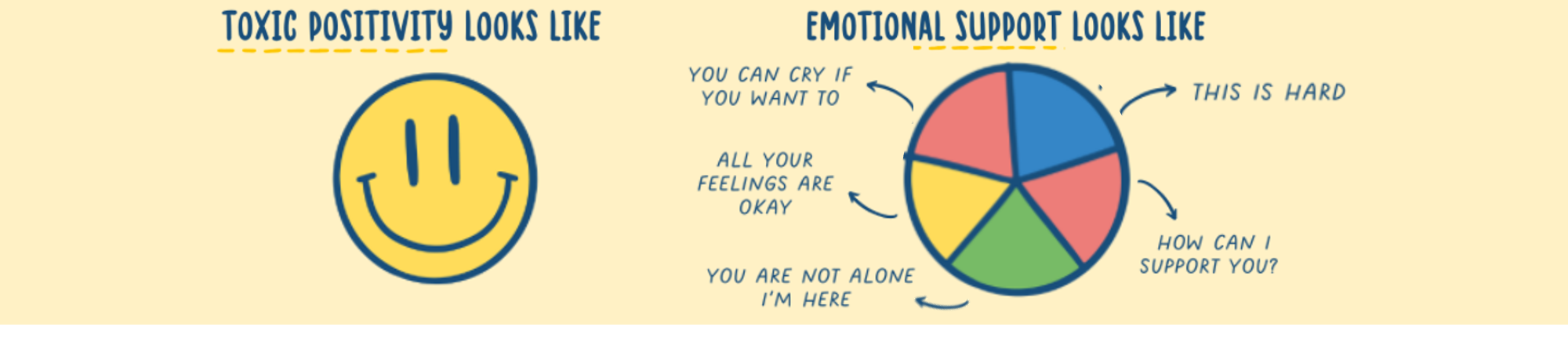 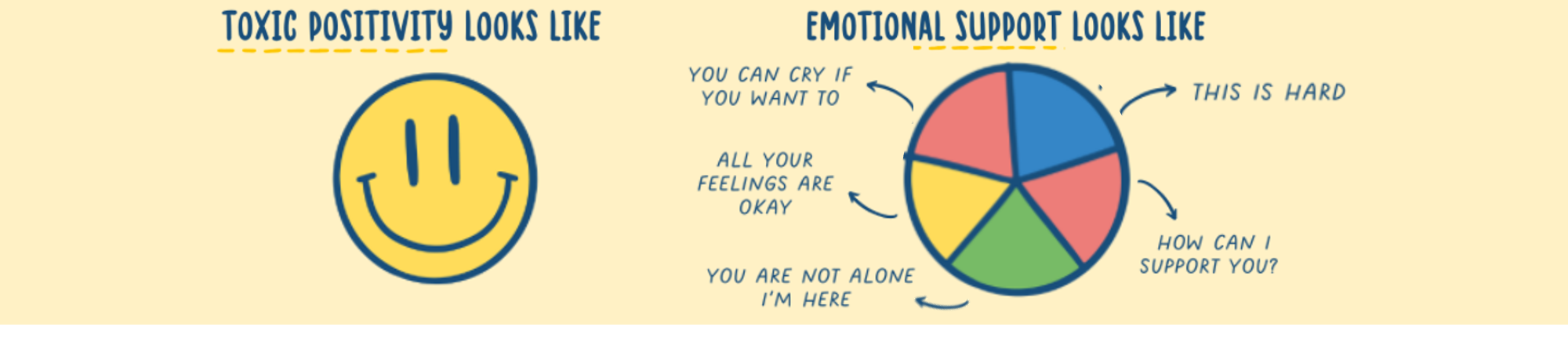 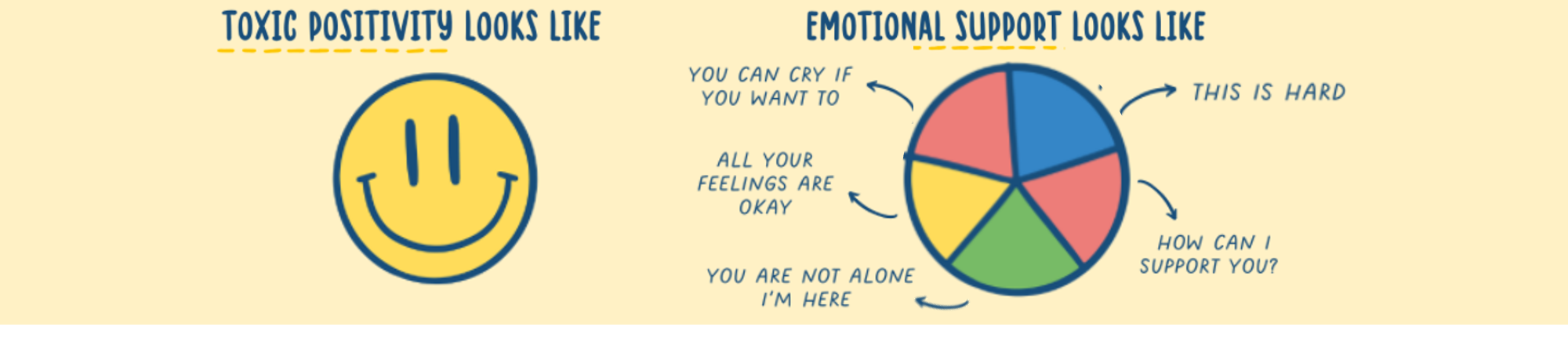 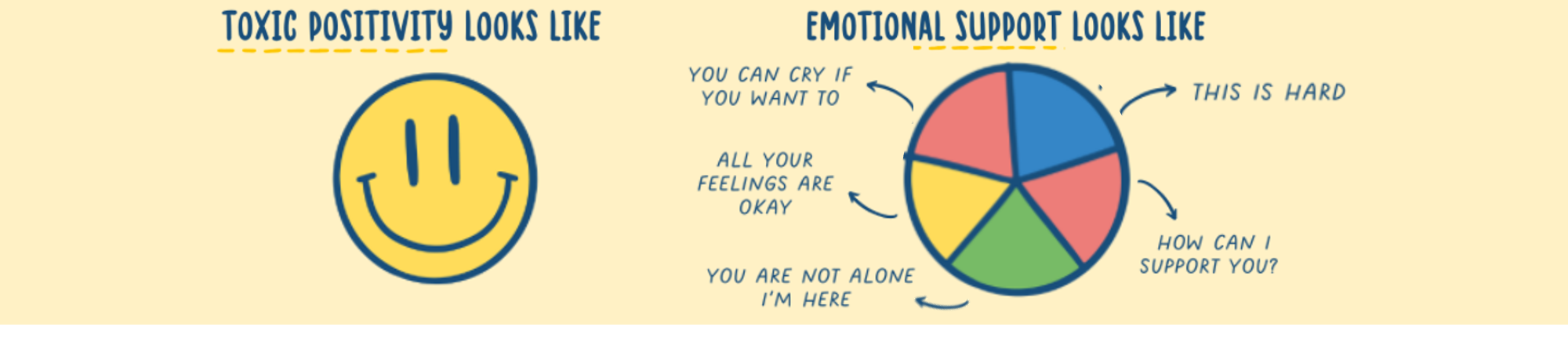 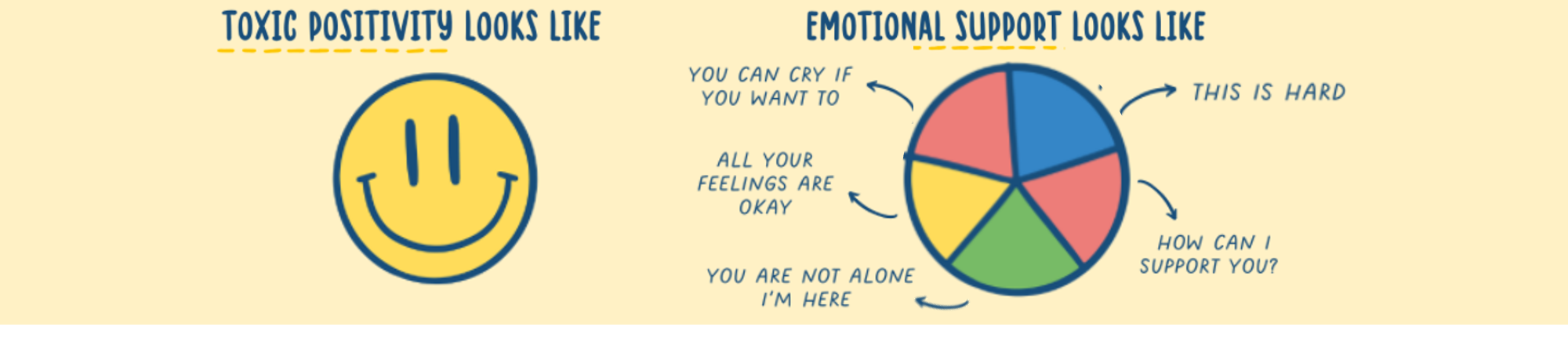 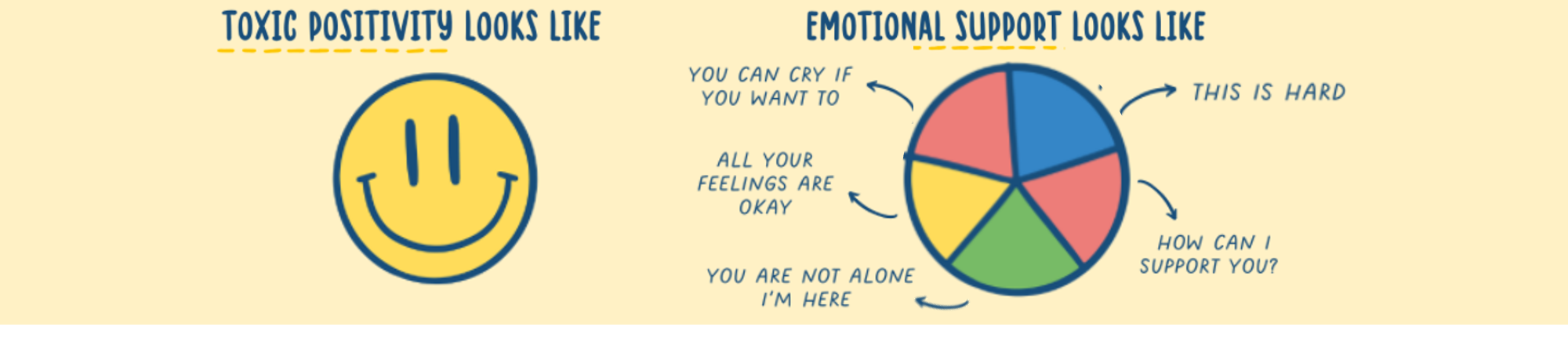 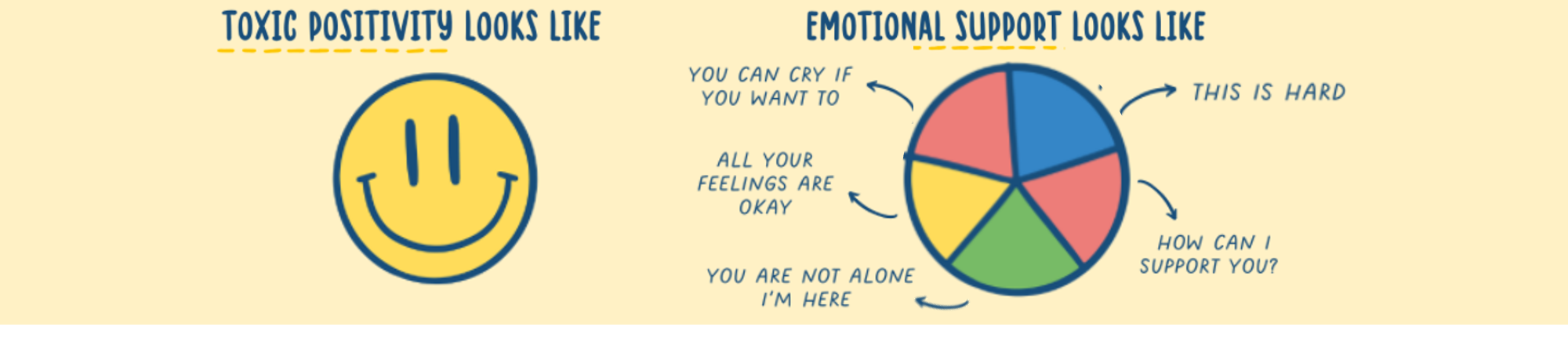 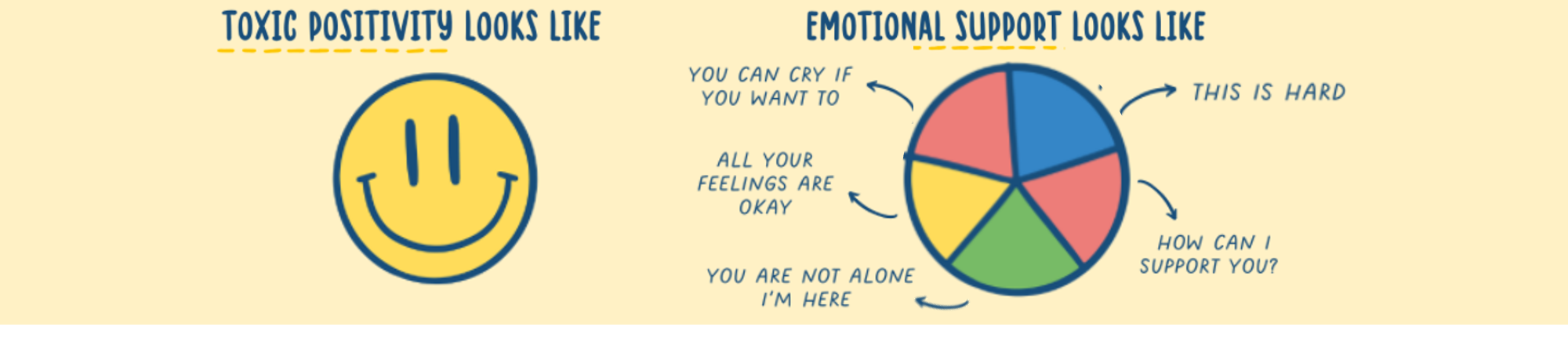 How we approach our day-to-day lives can make all the difference. 
So what can we do to maximize our lives?
Practice gratitude 
Be more mindful 
Set meaningful goals
MAXIMIZING OUR ACTIONS
GRATITUDE IS POWERFUL 

Practicing gratitude has been shown to rewire the brain with a more positive, consistent mindset, leading to improved physical and mental health 
Don’t focus on what you don’t have 
Make a daily list of what you’re grateful for
Appreciate the opportunities that come 
with 	life’s challenges
Say thank you more often
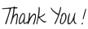 MIND FULL TO MINDFUL 

Mindfulness is the ability to focus on the present moment and being aware and accepting of what you’re sensing and feeling

Being more mindful offers many benefits:  
Helps relieve stress and anxiety  
Improves relationship satisfaction 
Improves mental wellness
Reduces emotional reactivity 
Helps the brain reduce distractions
Improves cognitive abilities and performance
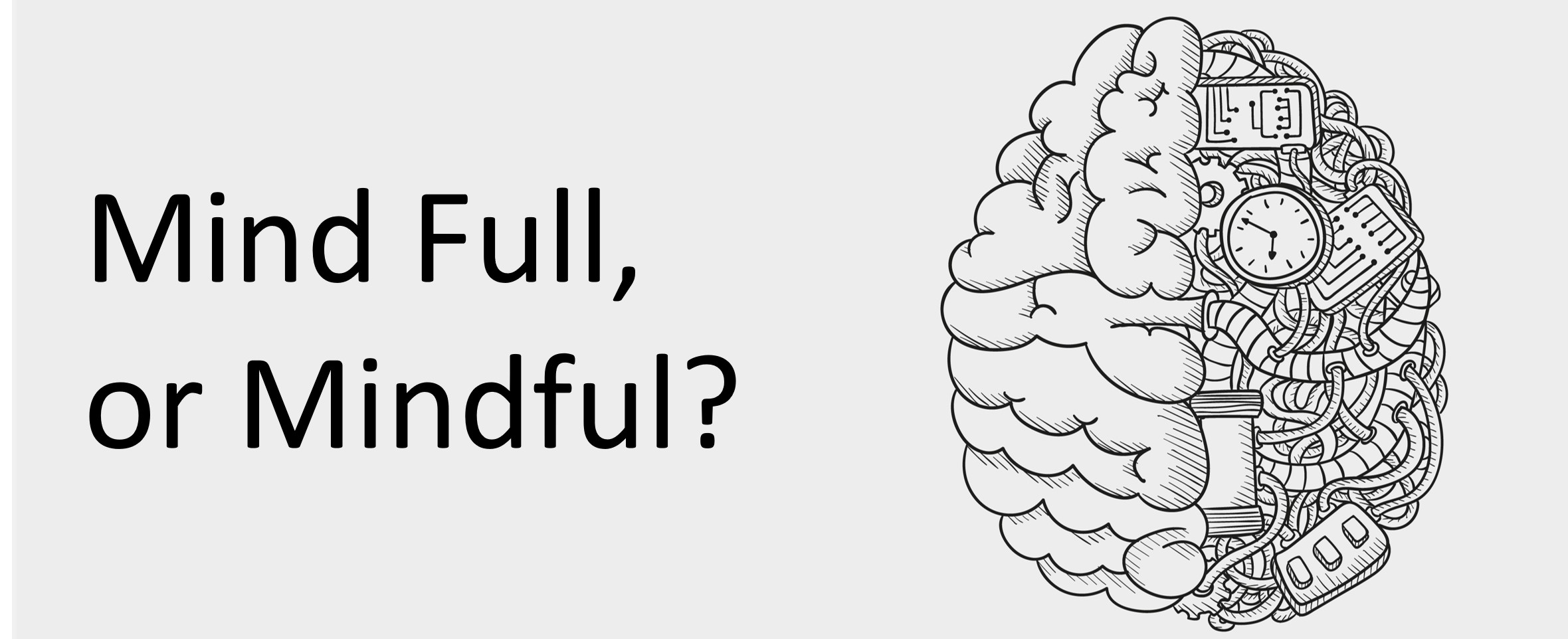 HOW CAN YOU BE MORE MINDFUL?
SIMPLE THINGS MINDFUL PEOPLE DO
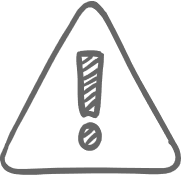 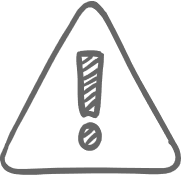 MEANINGFUL GOALS GET RESULTS

Goals helps us create positive change and healthier habits
Provide us a sense of control
Help us gain clarity in our vision 
Offer a source of accountability 
Increase motivation 
Let us feel pride and accomplishment
WHY SET VALUE-BASED GOALS?
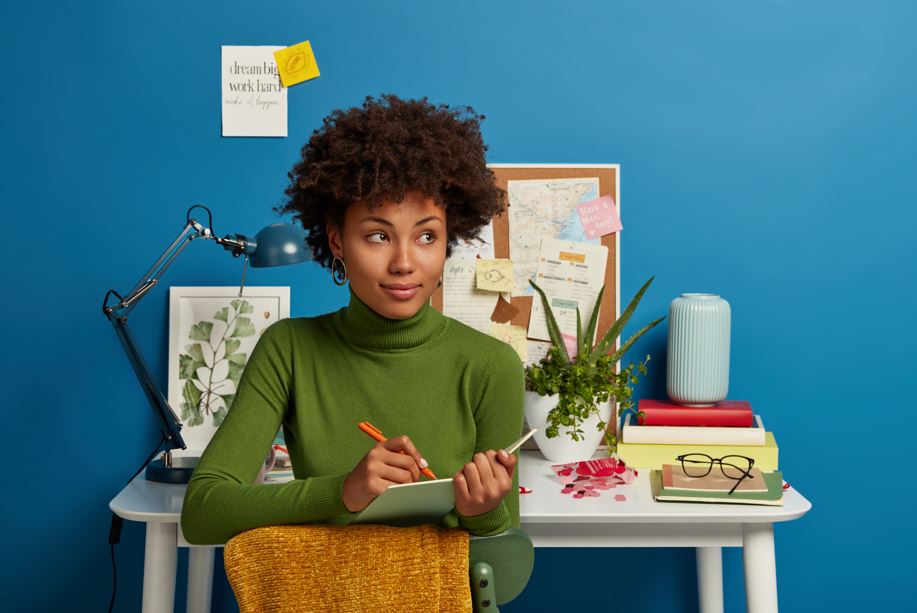 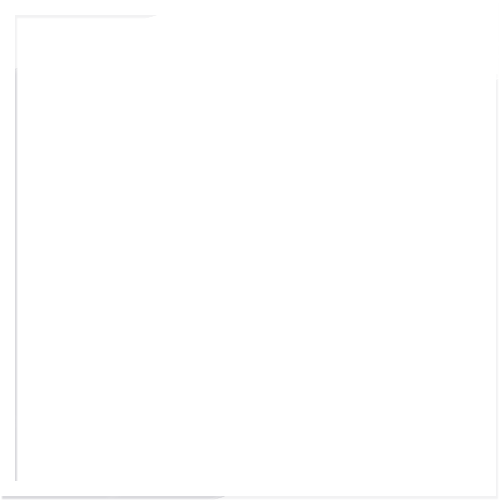 Goals may change, but values are consistent 

Values help indentify what’s important to you

Values drive and motivate us in a positive direction 

They provide a reference point for what you want from life
SUPPORT GOAL-SETTING WITH VISUALIZATION
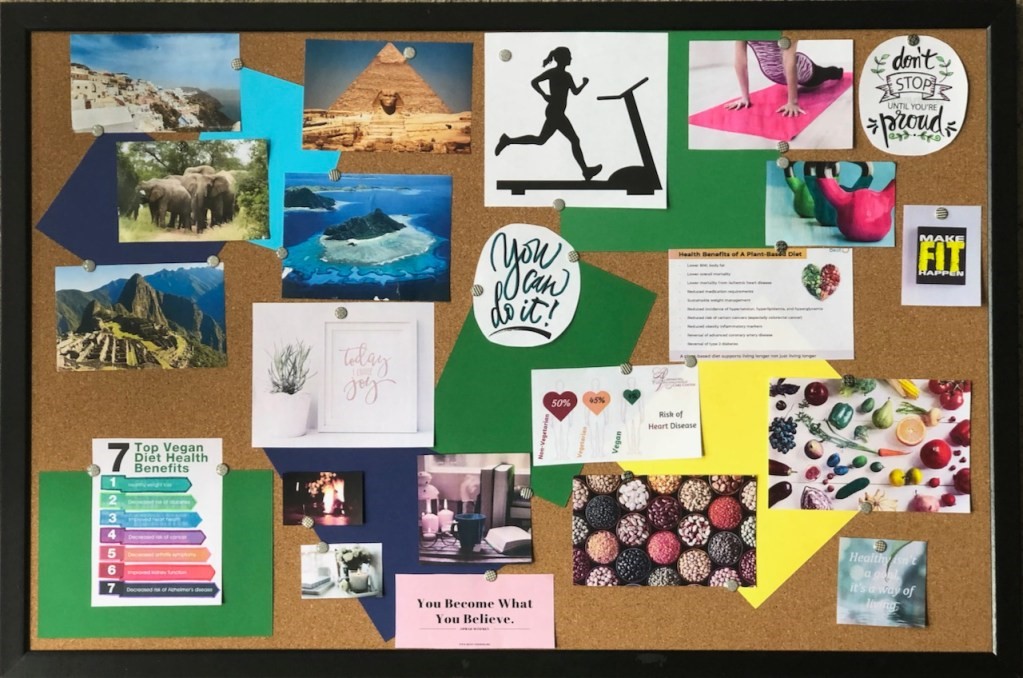 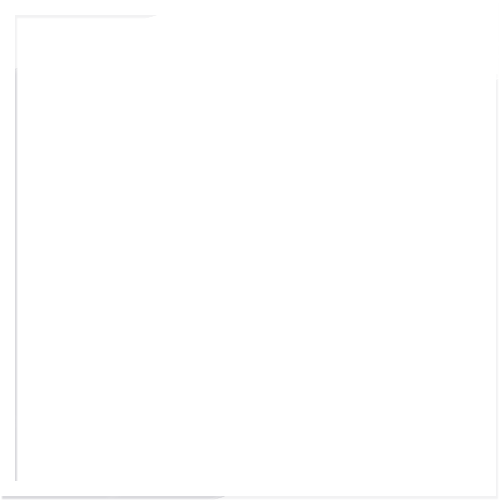 Create strong mental images of what you want to achieve

“Seeing” your future success builds confidence

Create a vision board to see what you want to achieve
THANKS FOR PARTICIPATING!
ANY QUESTIONS?
Powered by
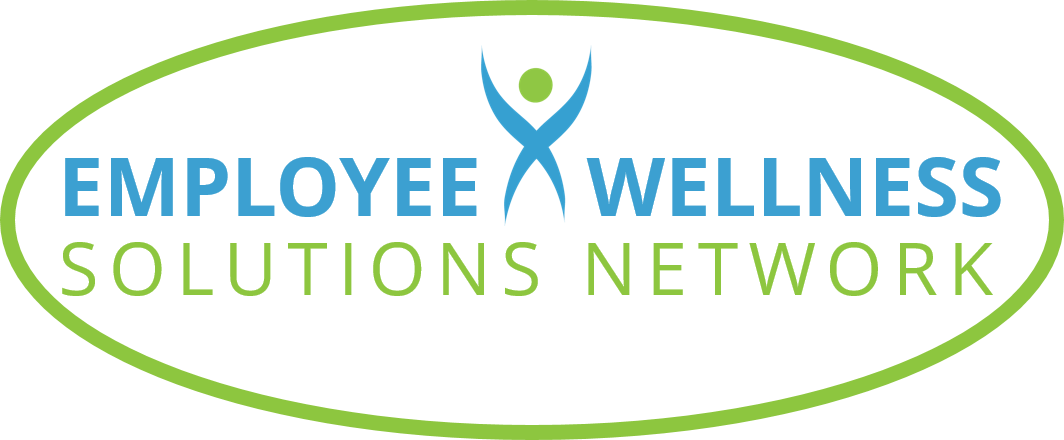 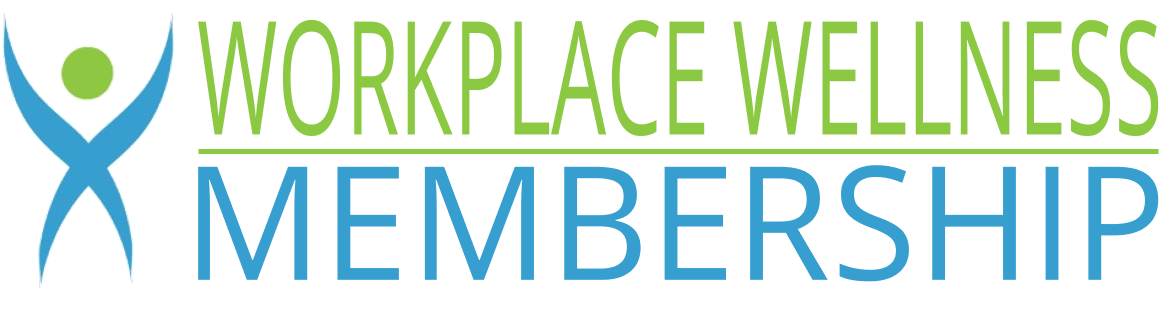